Ai nhanh mắt hơn?
Trong vòng 1 phút, nhóm nào tìm được nhiều từ chỉ sự vật trong bức tranh nhanh nhất sẽ chiến thắng
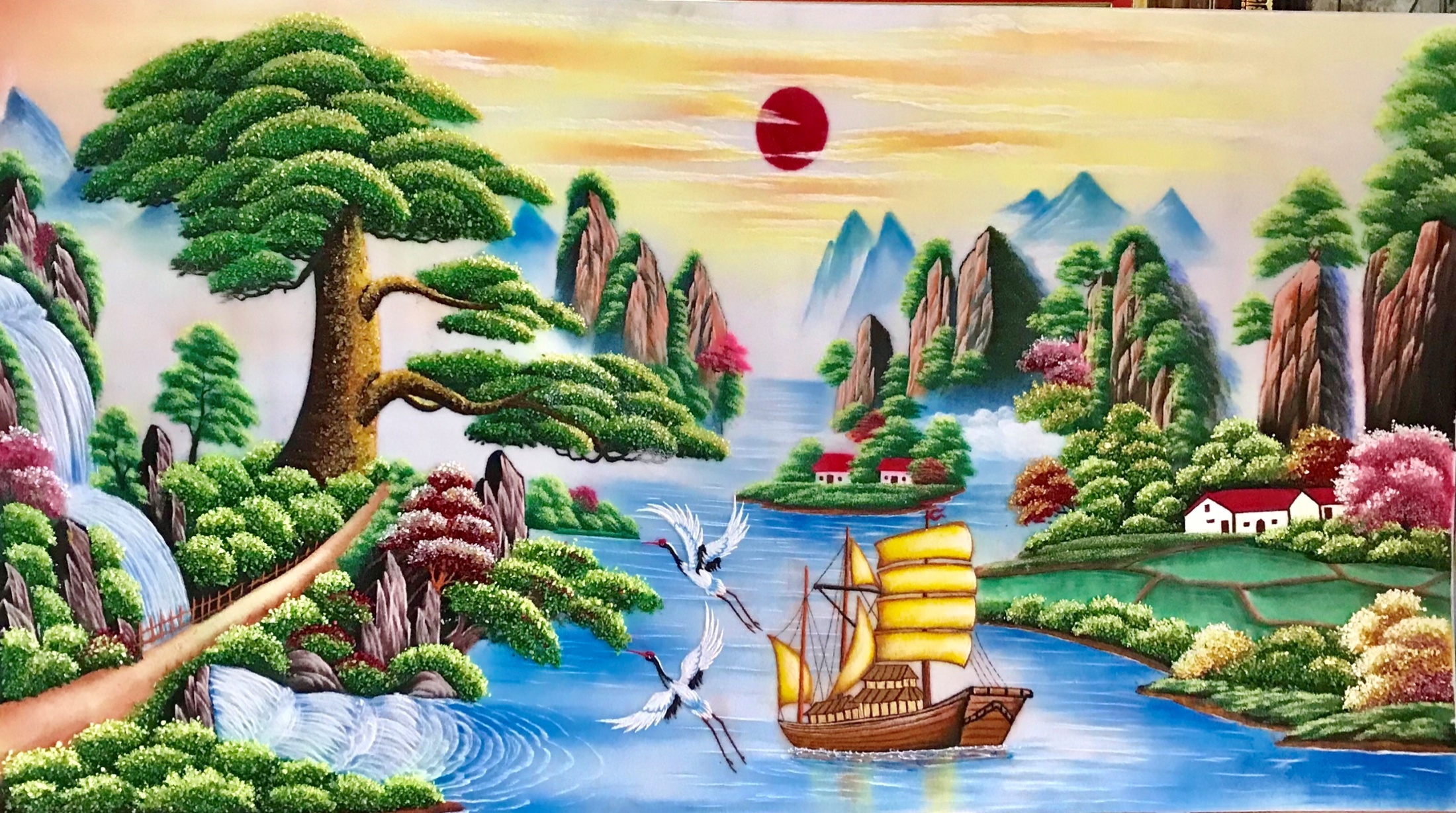 Danh từ
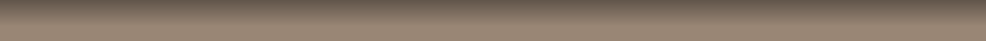 Bố cục
Đặc điểm của danh từ
I.
Danh từ chỉ đơn vị và danh từ chỉ sự vật
II.
III.
Luyện tập
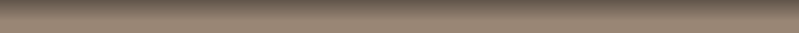 I.
Đặc điểm của danh từ
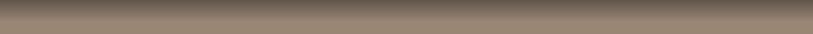 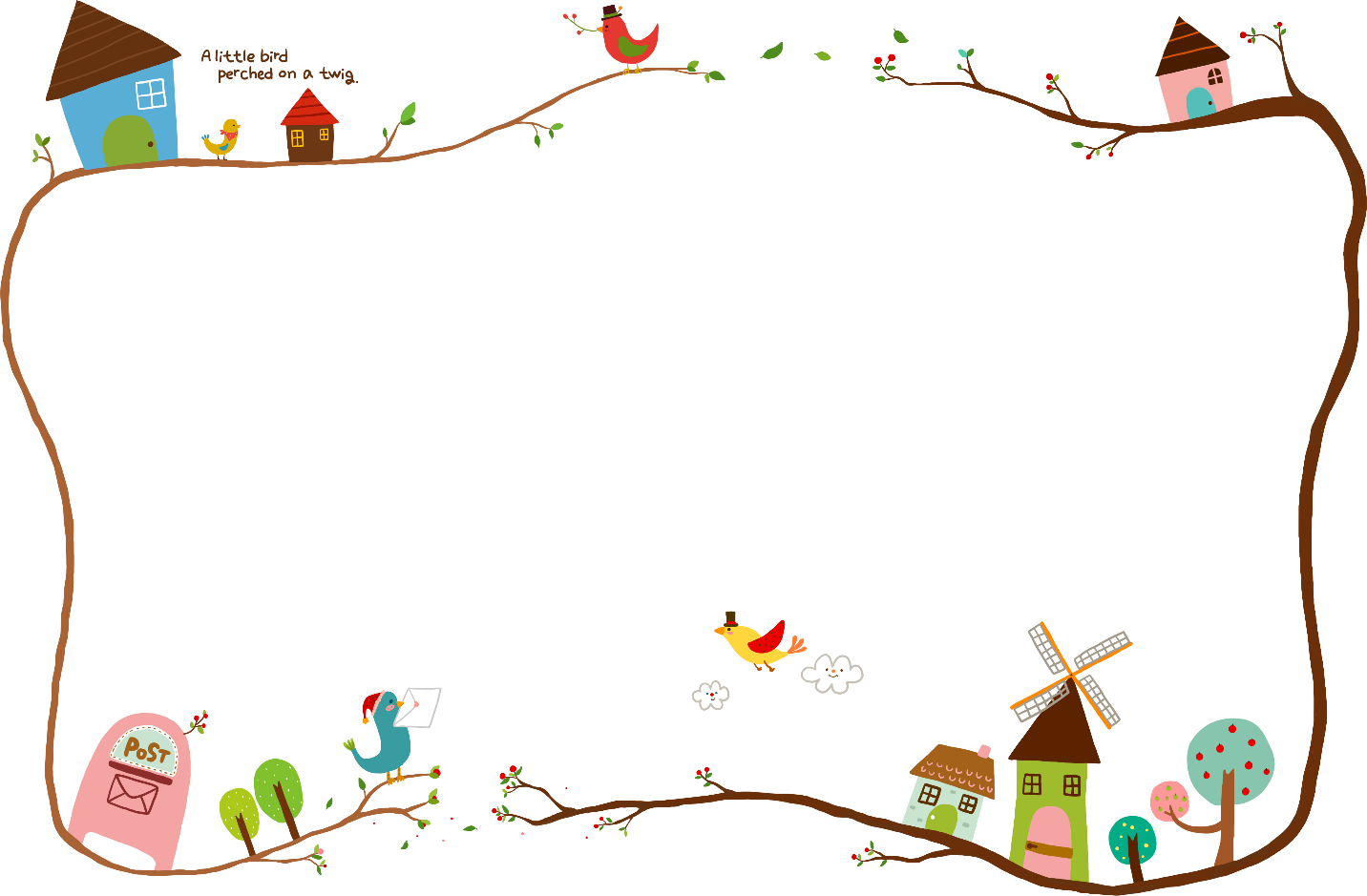 1 Ví dụ 1:
a. Nam là học sinh.   

b. Ba quyển sách này.

c. Nắng là hiện tượng tự nhiên.

d. Truyện cổ tích là truyện dân gian.
DT chỉ người
Em hãy tìm danh từ có trong các câu sau bằng cách gạch dưới DT? Những DT đó chỉ gì?
DT chỉ vật
DT chỉ hiện tượng
DT chỉ khái niệm
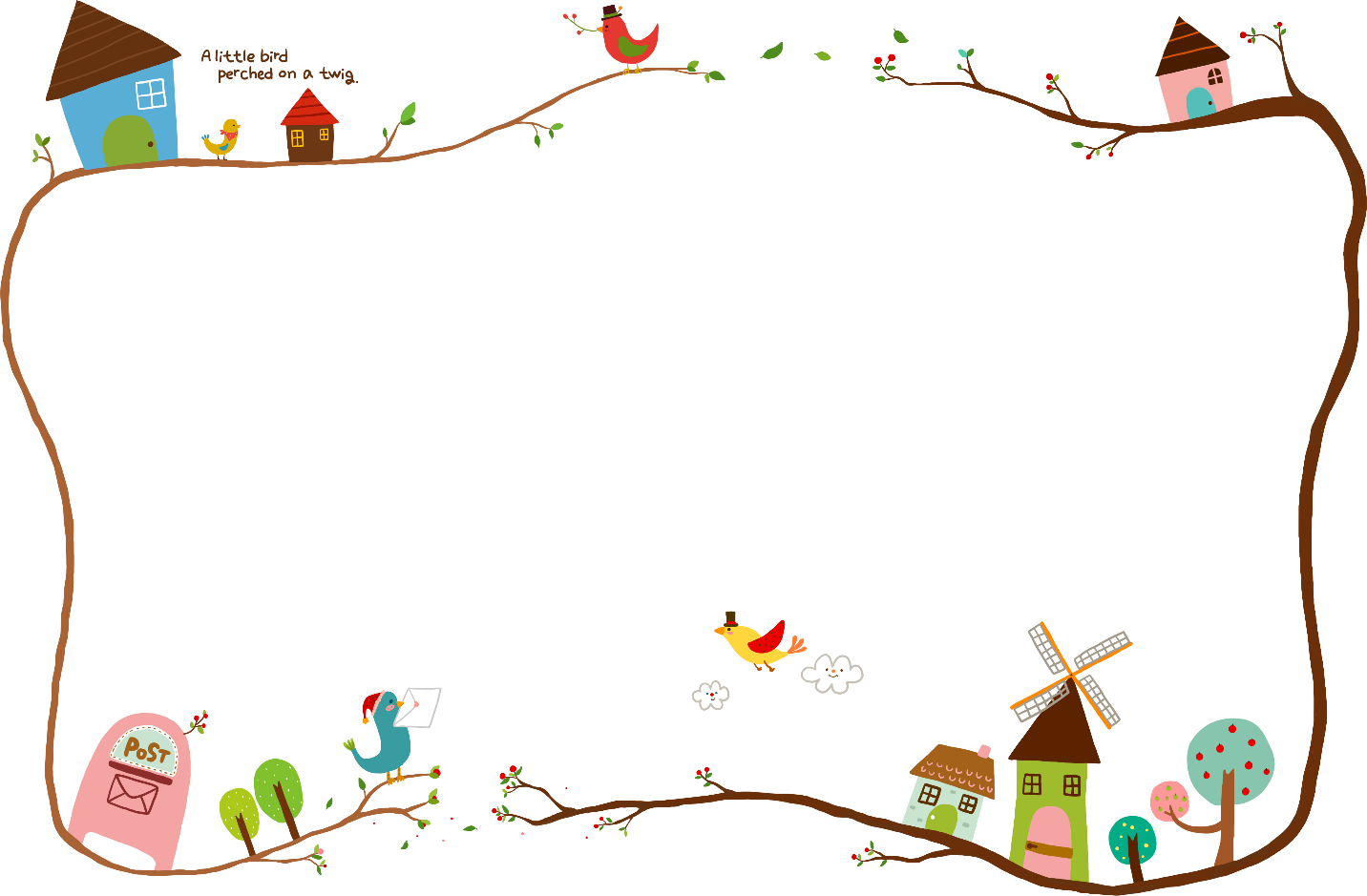 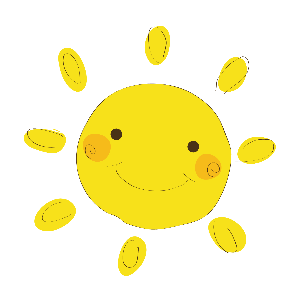 VD2: 
a.    Ba         học sinh      này.


b. Bình hoa             ấy.


c. Năm          rổ rau          kia.
Từ chỉ 
số lượng
Từ chỉ 
Vị trí
Tìm các DT có trong VD sau và cho biết các DT trên có thể kết hợp với những từ nào?
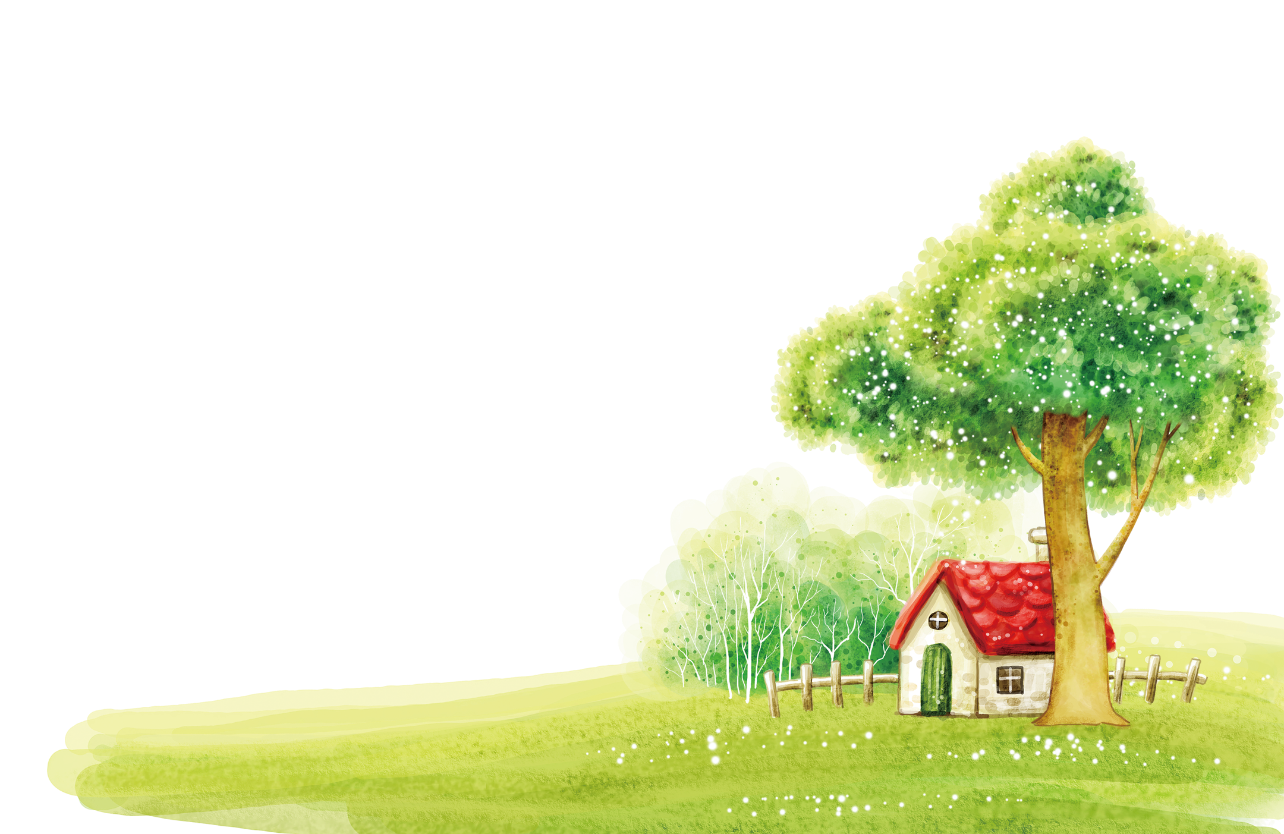 Từ chỉ 
Vị trí
Từ chỉ 
số lượng
Từ chỉ 
Vị trí
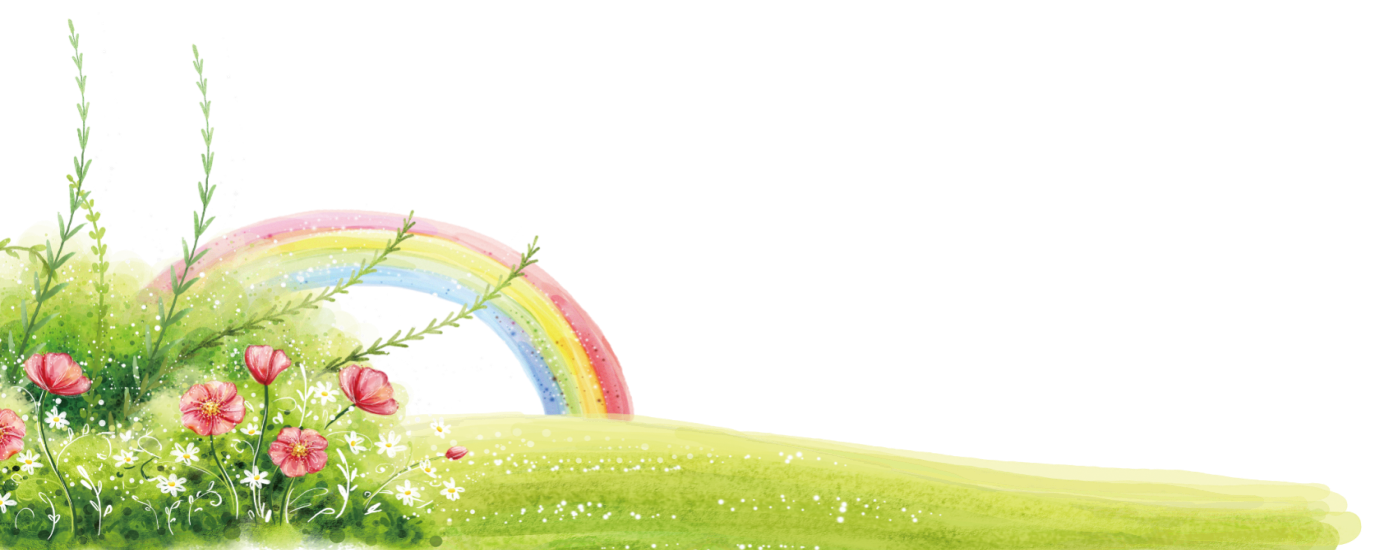 2. Tìm DT và xác định CN, VN trong các câu sau?
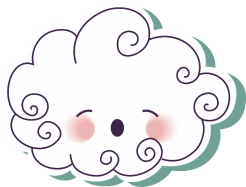 a. Tuấn  là học sinh.


b. Tuấn  hát rất hay.


c. Nam, Bắc, Hải  là sinh viên.
CN
VN
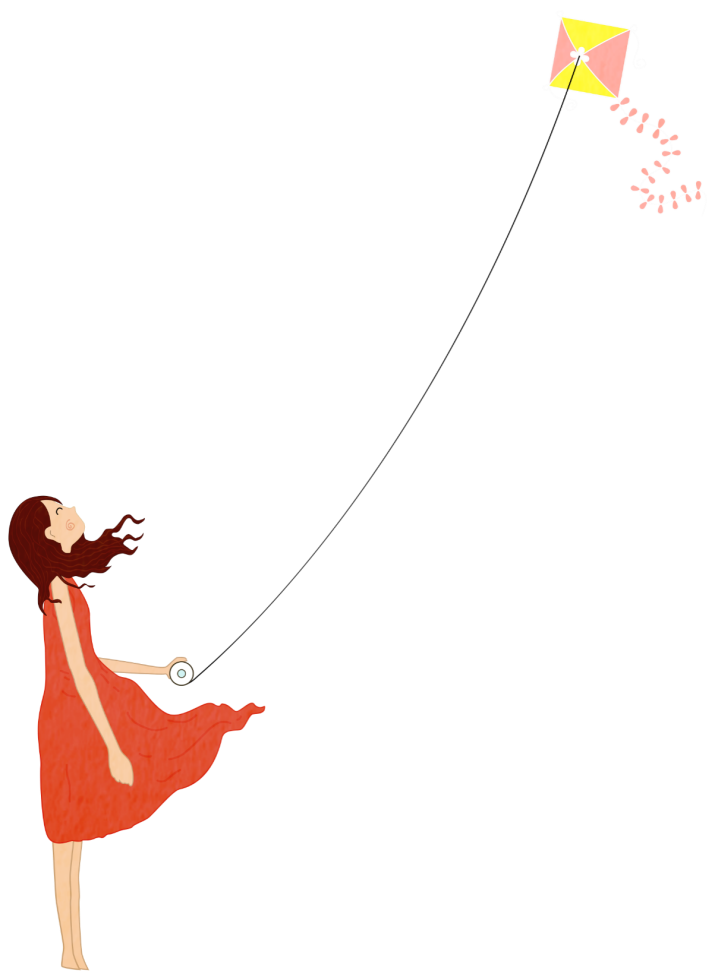 CN
VN
VN
CN
Ghi nhớ 1: Đặc điểm của danh từ
Từ chỉ số lượng + Danh từ + này, kia, ấy đó…
 Cụm danh từ
01
03
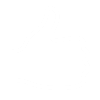 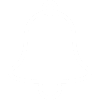 02
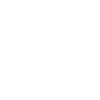 - Chức vụ điển hình trong câu của DT là CN;
- Khi làm VN, DT cần có từ là đứng trước
Danh từ là những từ chỉ người, vật, hiện tượng, khái niệm…
Tìm một số danh từ và đặt câu với một trong những danh từ đó?
Ngôi làng ấy bé nhỏ nhưng thật xinh xắn.
làng:
Mỗi khi mùa mưa đến con nước dâng cao lại khiến cả làng tất bật, long lắng.
con:

II.
Danh từ chỉ đơn vị và danh từ chỉ sự vật
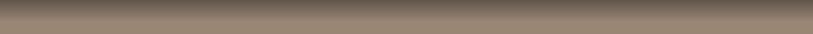 &

Nghĩa của các từ in đo
dưới đây có gì khác so với nghĩa của
các danh từ đúng sau?
1. Bài tập
VD1: a. Ba con thỏ
b. Một viên phấn.
VD2: a. Năm bao gạo.
b. Một yến thịt.
*Nhận xét 1:
VD1: a. ba con
thỏ
DT       sự vật
b. Một viên
Phấn
DT      đơn vị
DT      đơn vị
Gạo
VD2: a. Năm bao
DT        sự vật
b. Một yến
Thịt
&

Thay từ “con” = “chú”,   		     	  từ “viên” = “ông”, “tên”
1. Bài tập:
VD1:a. ba con thỏ
Đơn vị tính
đếm không
thay đổi
ba chú thỏ
b. Một viên quan.
DT chỉ đơn vị tự nhiên
Một tên quan.
&

1. Bài tập
Thay từ “thúng” = “bao ”,“long”  	   Từ “tạ” = “tấn”, “yến” ...
VD2: a. ba thúng gạo.
Đơn vị tính
đếm thay đổi
ba bao gạo
b. sáu tạ thóc.
DT chỉ đơn vị quy ước
Sáu  cân thóc.
DANH TỪ
DT chỉ 
sự vật
DT chỉ 
đơn vị
DT chỉ ĐV
Tự nhiên
DT chỉ đơn
vị quy ước
DT chỉ ĐV
chính xác
DT chỉ ĐV 
không chính xác
III.
Luyện tập
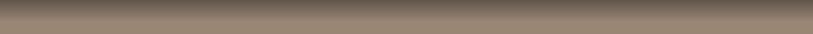 N1+ 3: 
Liệt kê các loại từ
N2+ 4: 
Liệt kê các danh từ
A
B
a
b
Chuyên đứng trước DT chỉ người: ông, vị, cô…..
Chuyên đứng trước DT chỉ vật: cái, bức, tấm….
Chỉ đơn vị quy ước chính xác: mét,lít, kg…
Chỉ đơn vị quy ước ước chừng: nắm, mớ, đàn….
Đội nào tìm được nhiều hơn (tính cả từ bổ sung cho nhóm bạn) sẽ chiến thắng
Loại từ chuyên đứng trước DT chỉ đồ vật: cái, bức, tấm, chiếc, quyển, quả,… (Chiếc bút máy của em viết rất tốt.)…
DT chỉ đơn vị quy ước ước chừng: nắm, mớ, đàn, vốc, nhúm, khoảnh,… (Bà tôi trồng rau cải ở khoảnh vườn sau nhà.)…
DT chỉ đơn vị quy ước chính xác: mét, lít, kg, km, yến, lạng,… (Nhà tôi cách trường 2 km)…
Loại từ chuyên đứng trước DT chỉ người: ông, vị, cô, viên, ngài, cu, bé,… (Năm nay bé An nhà tôi lên ba tuổi.)…
Tìm các danh từ và phân loại thành nhóm danh từ chỉ đơn vị và danh từ chỉ sự vật trong đoạn văn sau:
   “Người ta kể lại rằng, ngày xưa có một em bé rất thông minh tên là Mã Lương. Em thích học vẽ từ nhỏ. Cha mẹ em đều mất sớm. Em chặt củi, cắt cỏ, kiếm ăn qua ngày, nhưng vẫn nghèo đến nỗi không có tiền mua bút. [...] Em dốc lòng học vẽ, hằng ngày chăm chỉ luyện tập. Khi kiếm củi trên núi, em lấy que củi vạch xuống đất, vẽ những con chim đang bay trên đỉnh đầu. Lúc cắt cỏ ven sông, em nhúng tay xuống nước rồi vẽ tôm cá trên đá. Khi về nhà, em vẽ các đồ đạc trong nhà lên tường, bốn bức tường dày đặc các hình vẽ.”
Các danh từ chỉ đơn vị: em, que, con, bức,…
Các danh từ chỉ sự vật: Mã Lương, cha mẹ, bút, núi, củi, đất, cỏ, sông,…
Hãy tìm các DT chỉ đơn vị thích hợp để kết hợp với DT chỉ sự vật và các từ khác sau đây
- Gà
- Hổ
- Tượng
- Sách
Bàn
 Lọ
-thợ
-lính
- sống
- vui
- Thẩm phán
Lời giải
Cuộc niềm
Cái chiếc
Con
chú
Bàn lọ
Gà
Hổ
Pho, bức
Tượng 
sách
Người
anh
thợ
lính
Quyển
Vị
Sống 
vui
Ngài,
ông
Thẩm phán
Hãy tạo các cụm từ có nghĩa bằng các từ sau
giáo
Một
Thỏ
Quan toà
ông
thóc
Những
Thẩm phán
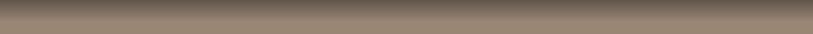 Tạm biệt các em!!!
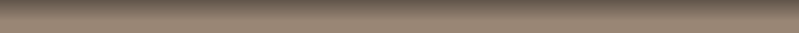